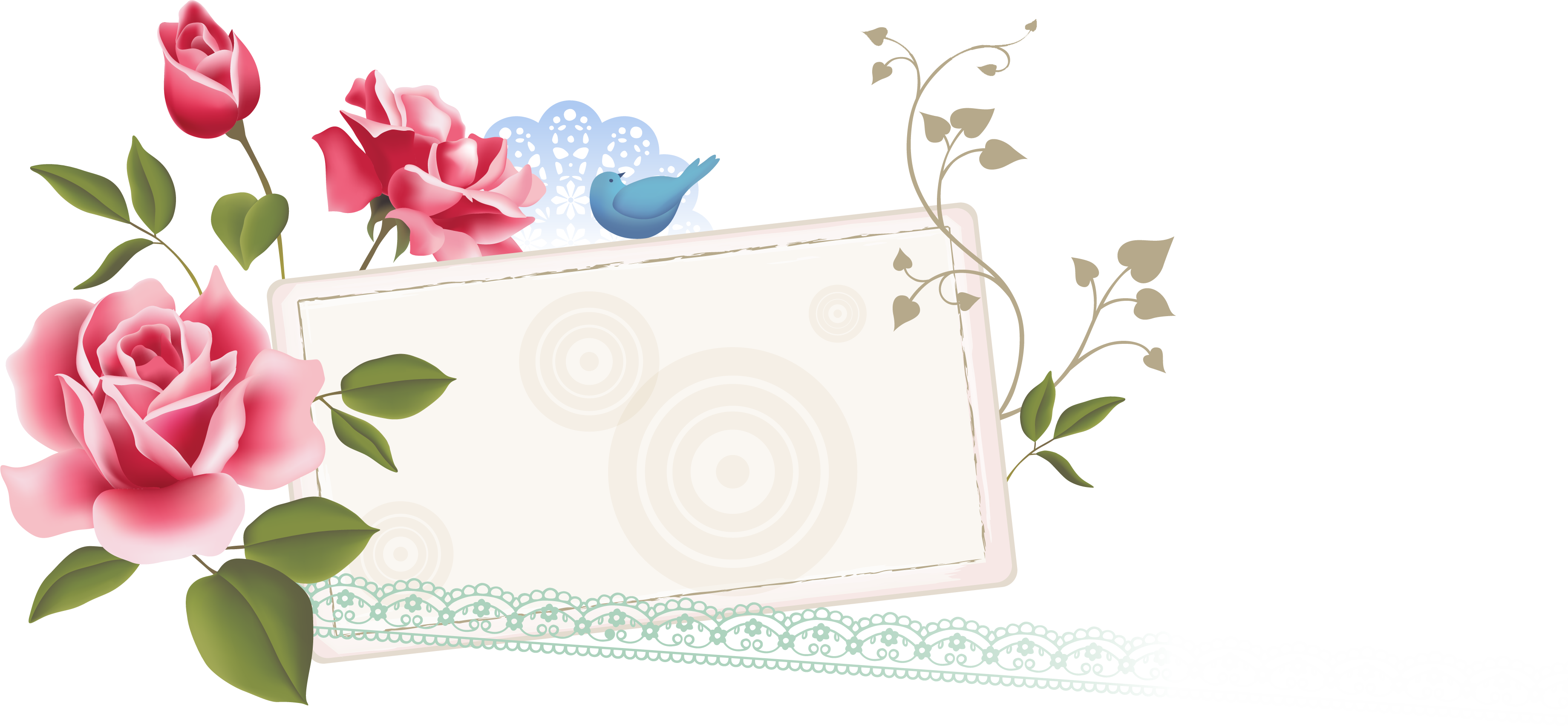 «Я-вихователь»
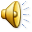 Портфоліо
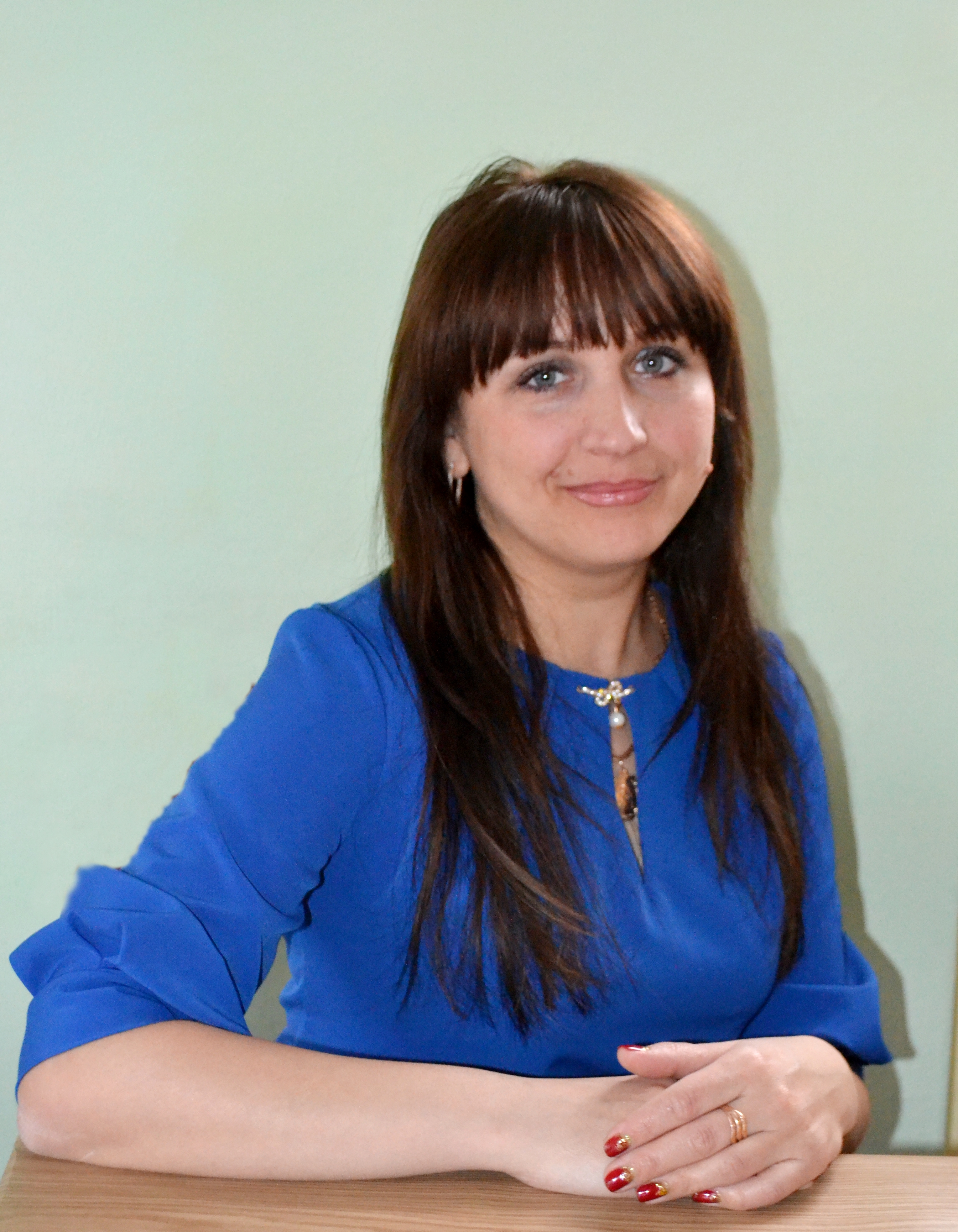 Вихователя ДНЗ №9 “Золотий ключик”
              Капій Наталії Степанівни
Мета портфоліо
Мій життєвий принцип
Ти народжений людиною , але Людиною треба стати .
Педагогічне кредо
На світі багато професій різнихІ в кожній є родзинка своя.Моя професія найдобріша,І як янгол вона.
                       	Все життя своє з любов′ю,                       	Завжди поряд із дітьми.                      	 Всі роки їм віддавати,                      	 Частинку серденька свого.                       	Мудрості життя навчати,                        	Як з добротою в світі жить.
					Хоч нелегко іноді бува
					Але ж я – вихователь,
					Взірець для всіх малят,
					Повинна бути завжди
					Тільки вищиий клас!
Протягом усього життя на нашій, часом тернистій, дорозі зустрічається  багато різних людей. Одні можуть принести нам велику користь і навчити мудрості, а інші, навпаки, принести з собою лише розчарування і втрати. Проте, давайте поговоримо про тих, хто сіє у нашій душі зерна чесності, справедливості та людяності. Як ви вже зрозуміли, це -вчитель.
              Без сумніву, першими вчителями є наші батьки, але такою самою рідною людиною для вас може стати і простий шкільний вчитель, чи вихователь у дитячому садку. Людина, яка проходить з вами частину життя, ділить радощі і горе, перемоги і невдачі -  є вашим  вчителем. Професія вчителя не заключається тільки у вивченні матеріалу,який задає програма, вчитель-це ваш другий батько, чи матір, це ваш наставник і мудрий психолог, який допоможе і підкаже вам у скрутну хвилину. І куди б нас не завело життя, які б дороги перед нами не відкривалися,  ми завжди будемо повертатися до свого вчителя....
              Все своє життя я захоплювалася цією дивовижною професією і саме тому твердо вирішила стати педагогом-вихователем. Адже, що може бути кращим, ніж робота з дітьми. Саме в них ти вкладаєш свою любов, час  і терпіння. Ти спостерігаєш, як вони ростуть і розвиваються, та безмежно радієш тому, що саме ти навчила їх тієї мудрості і тих знань, якими вони будуть користуватися все своє життя!
Есе
Будемо знайомитись
Народилася: я 4 квітня 1981 року у селі Бичківці.
Освіта: середньо - спеціальна.
Закінчила Чортківське педагогічне училище ім.О.Барвінського у 2000 році за спеціальністю “Вчитель початкових класів”.
Посада – працюю вихователем ДНЗ № 9 “Золотий ключик”.
Педагогічний стаж – 15 років. 
Курси підвищення кваліфікації: ТОКІППО; вересень 2015. 
За результатами попередньої атестації – підтверджений 9-й тарифний розряд.
Модель реалізації навчального процесу
Організація роботи з дітьми (заняття, бесіди,екскурсії, спостереження)  
Робота з обдарованими дітьми 
Наступність зі школою 
Співпраця з батьками 
Самоосвіта  
Взаємодія з колегами
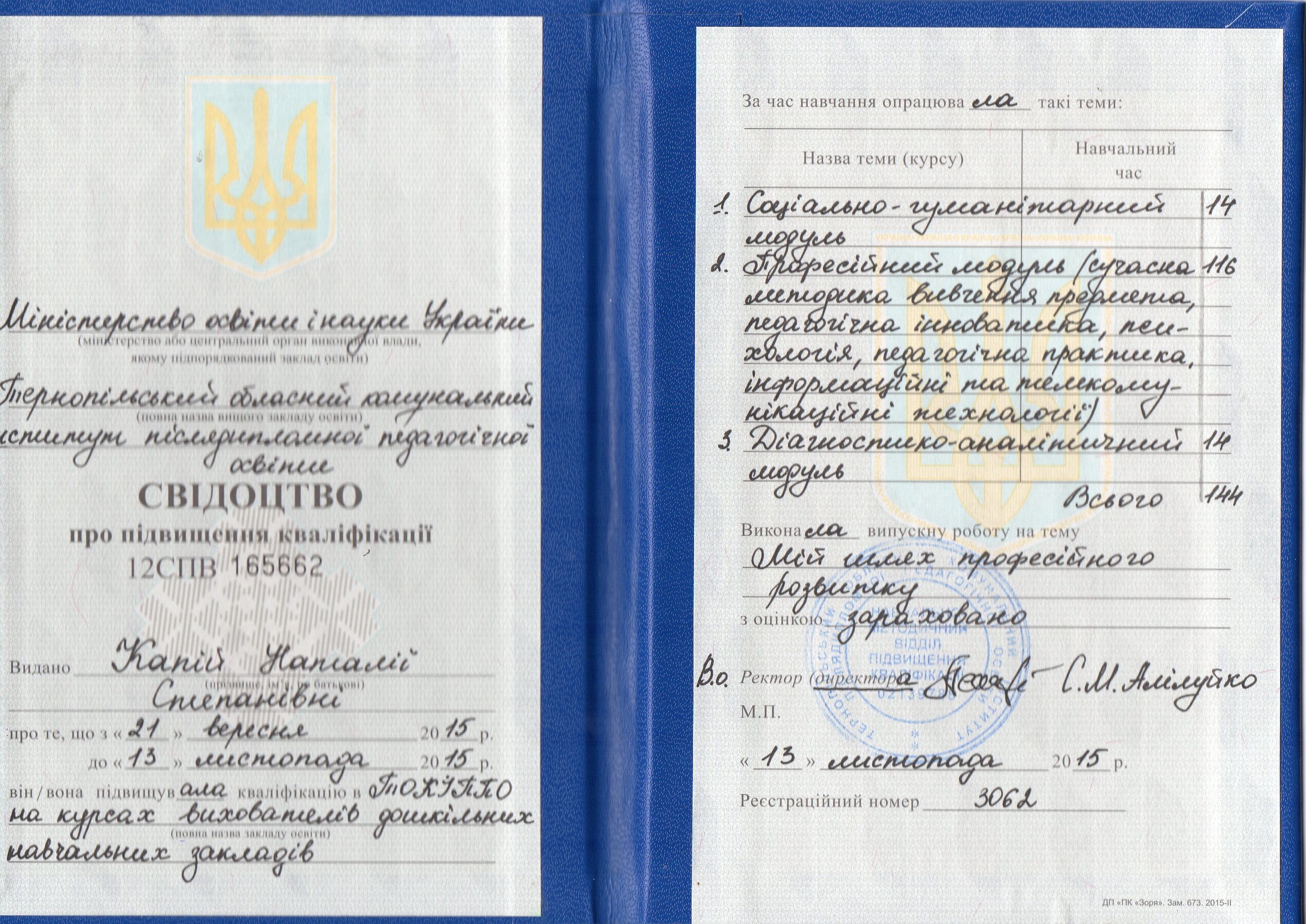 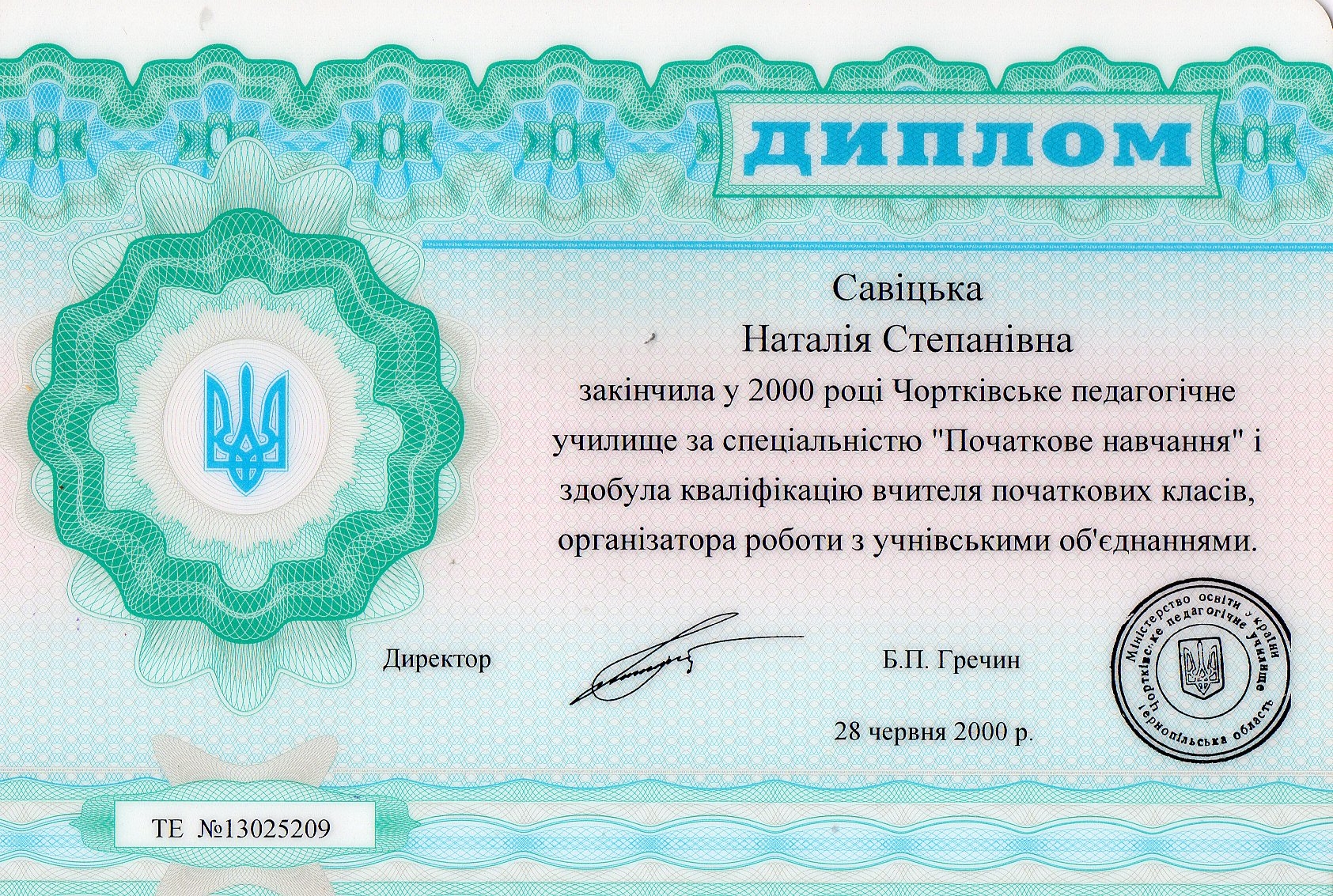 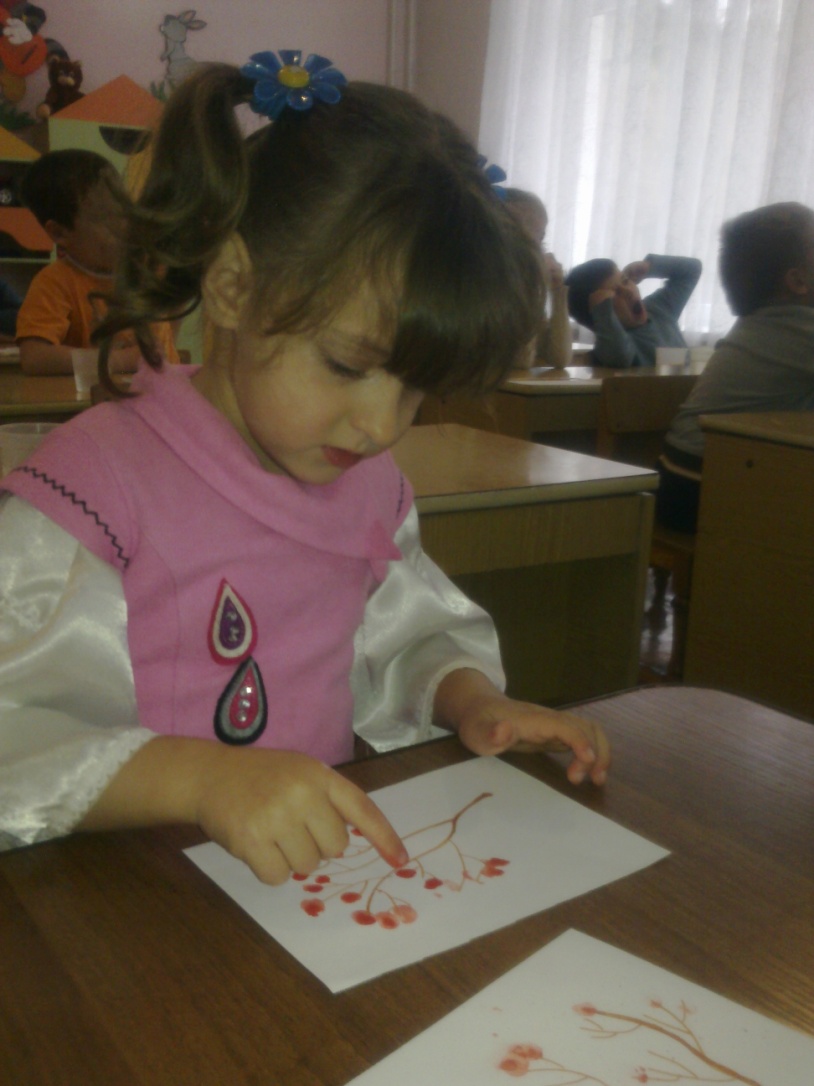 Напрямки роботи
Впроваджувати інноваційні методи навчання і виховання.
 Створювати умови для всебічного розвитку дітей .
 Створювати  умови для самореалізації творчого потенціалу     вихованців 
 Розвивати  творчі  здібності у дітей .
 Приділяти увагу самоосвіті .
Готую досвід з теми
Розвиток творчих здібнстей дітей дошкільного віку в зображувальній діяльності
Витоки творчих здібностей і обдарованості дітей на кінчиках їх пальців .Чим більше майстерності в дитячій руці ,тим розумніша дитина.
(В.О.Сухомлинський)
Головні завдання
Створювати розвивальне середовище та сприятливу атмосферу для експерементування, дослідження, творчості .
Сформувати вміння дитини відчувати красу навколишньої природи і передавати її у дитячих роботах.  
Спрямовувати роботу на активізацію асоціативно-образного мислення. 
Розвивати у дітей сенсорне сприйняття кольору . 
Розвивати зображувально-художні здібності . 
Виховувати художній смак .
Методична робота
Участь у методичному об'єднанні з художньо – естетичного розвитку “Чарівна писанка” 2013 н.р.
Участь у методичному об'єднанні з художньо – естетичного розвитку “Ми діти твої Україно” 2014 н.р.
Участь у методичному об'єднанні з логіко – математичного розвитку “Машина часу” 2015н.р.
Виступ на педраді на тему “Формування життєвої компетентності дошкільника засобами зображувальної діяльності”
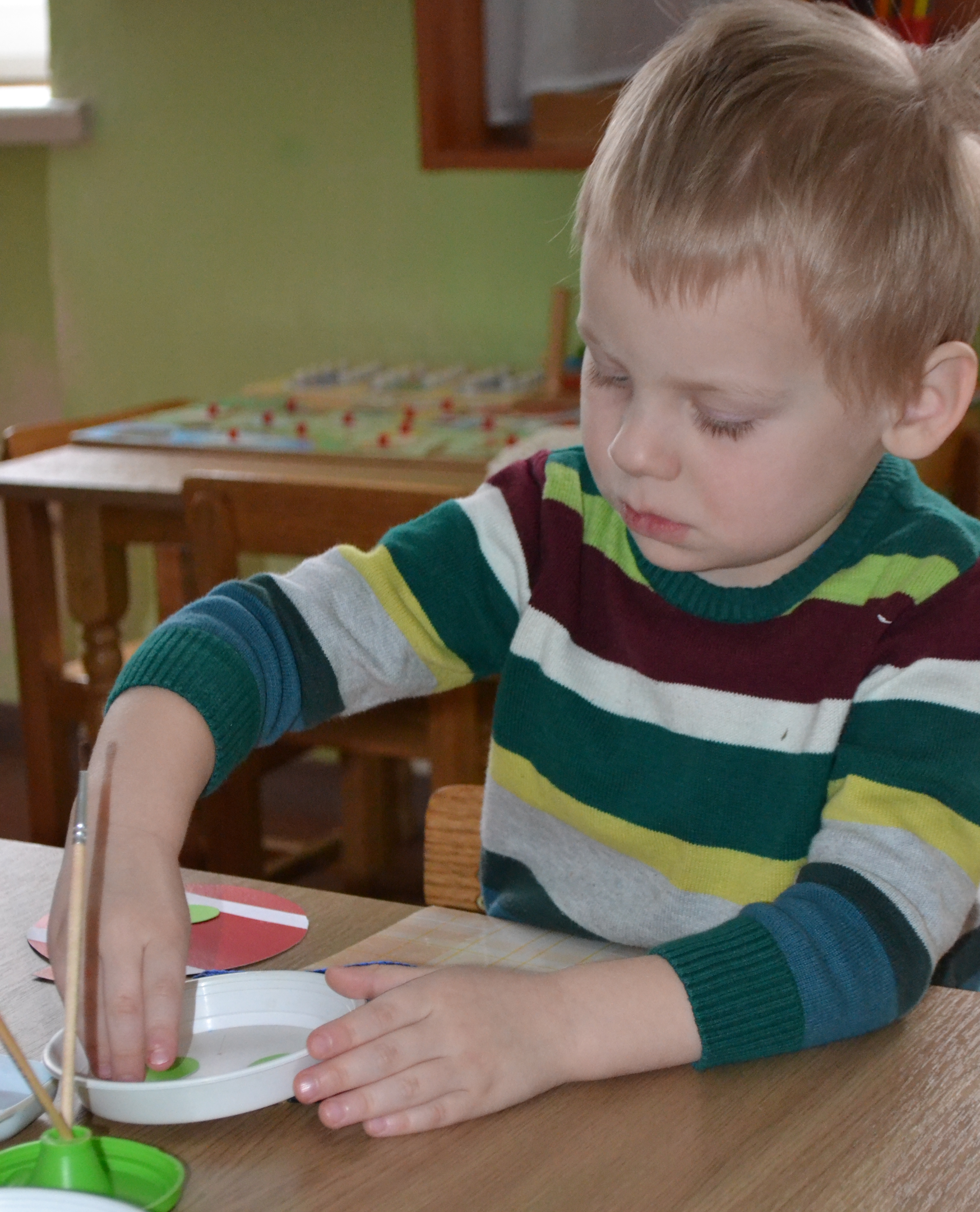 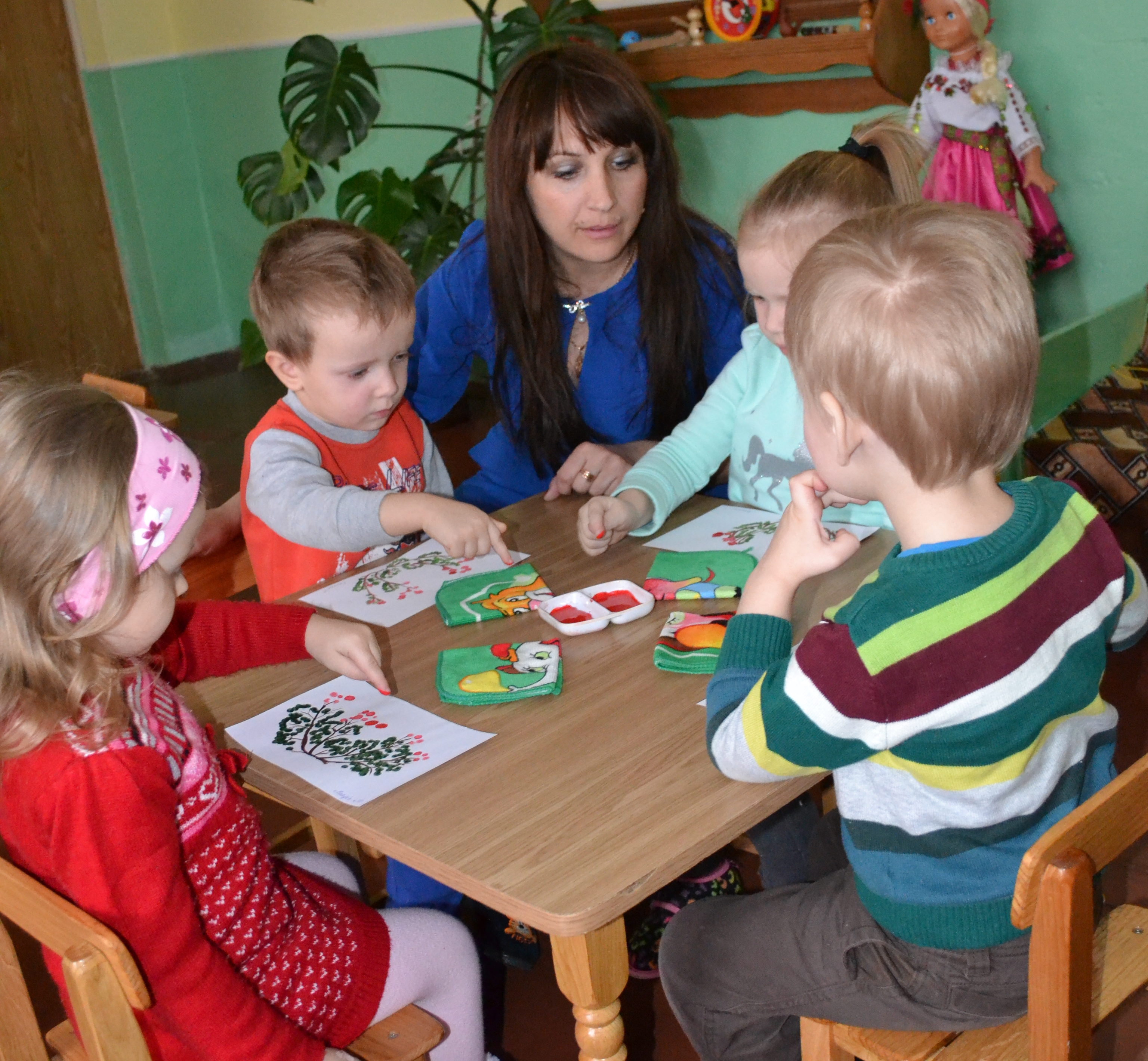 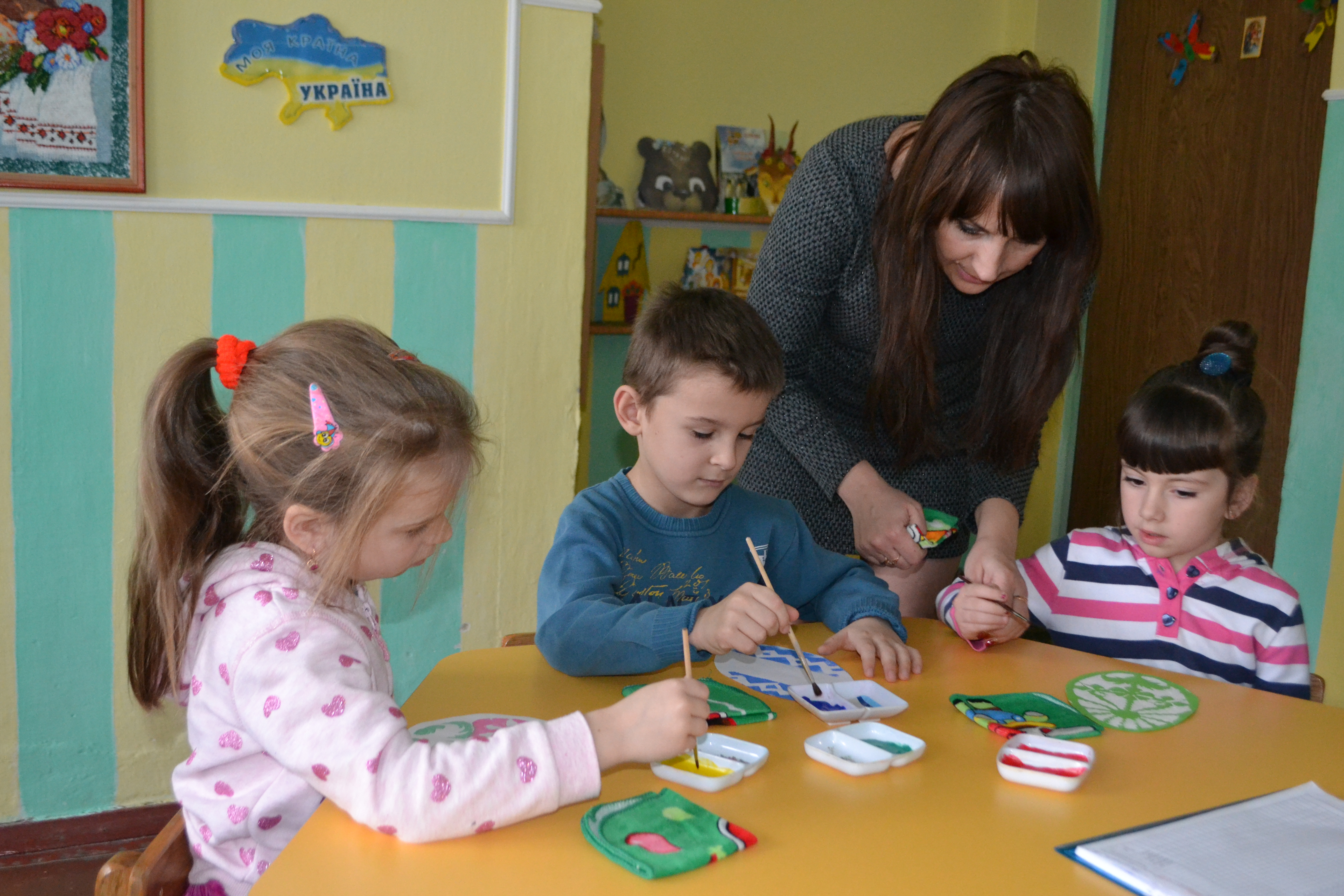 Наші заняття
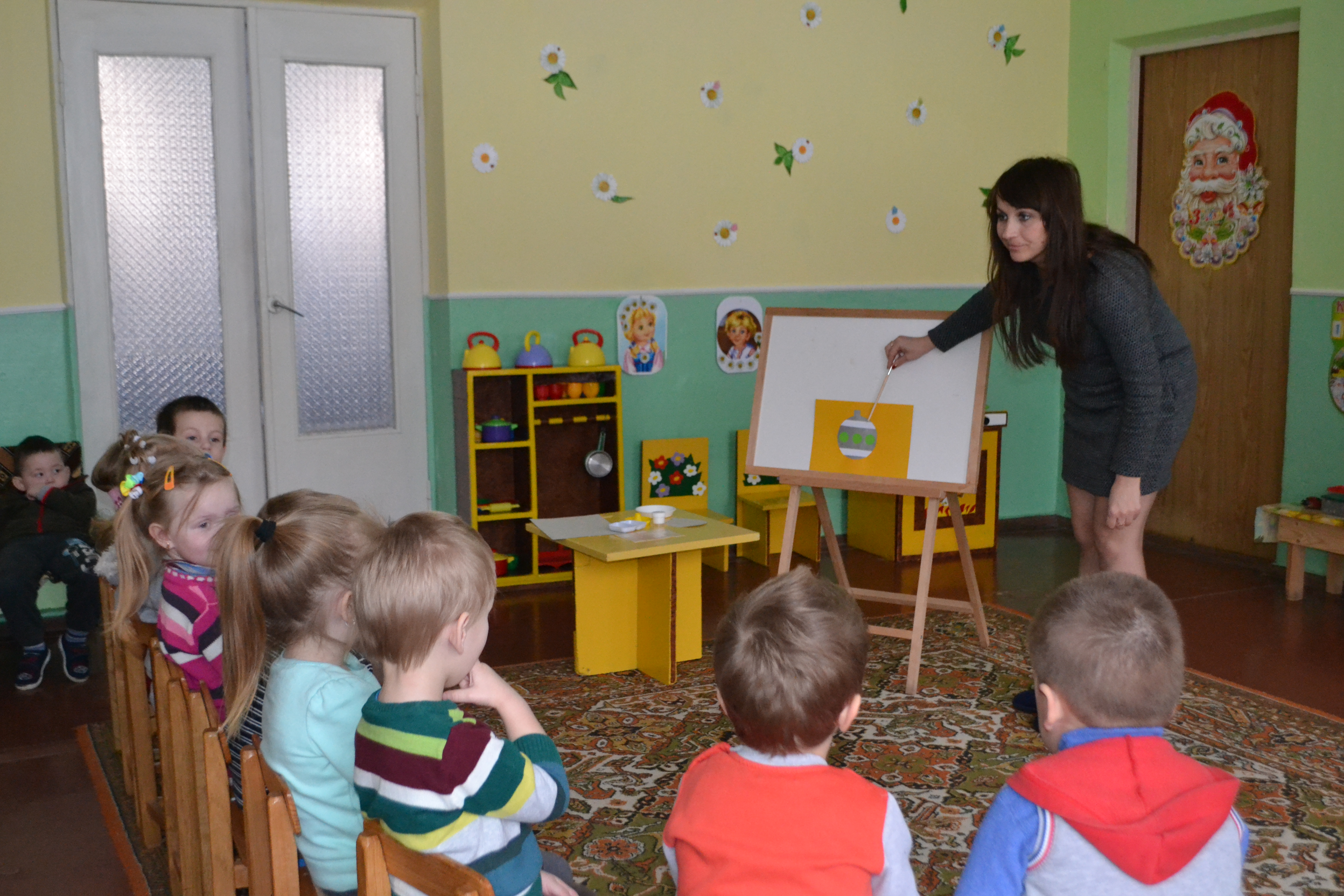 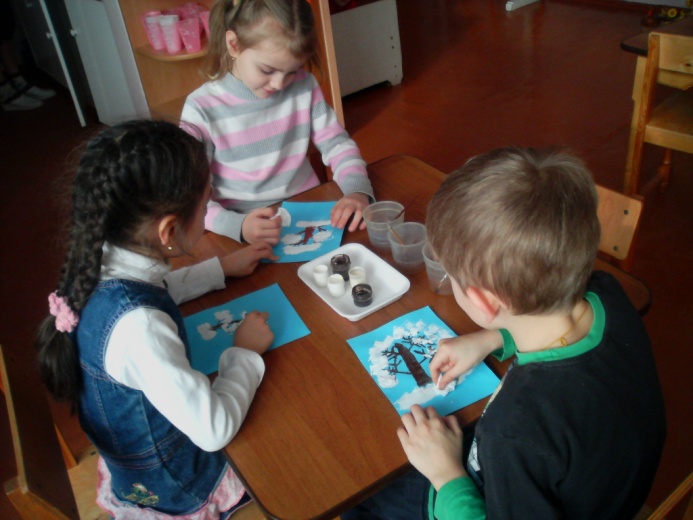 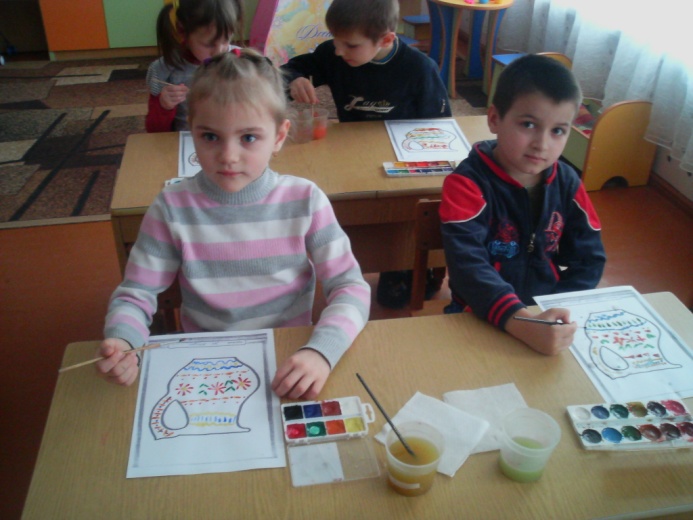 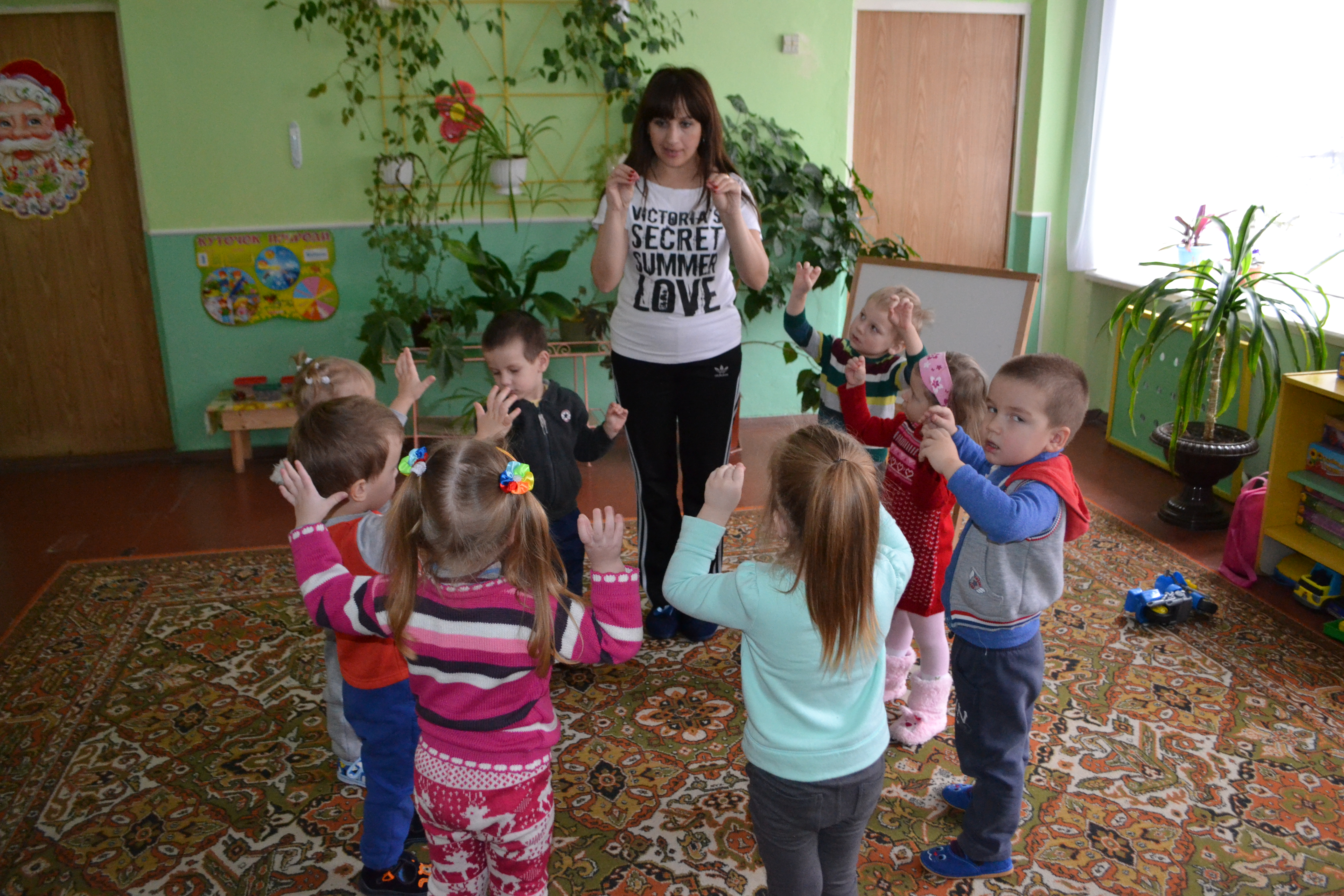 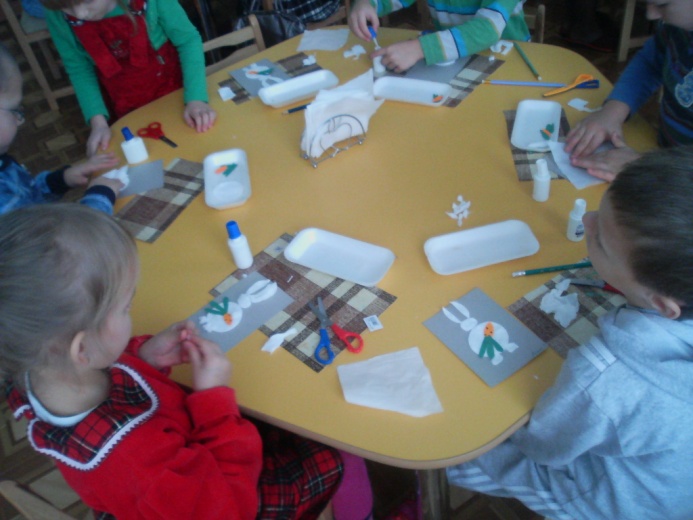 Методична література
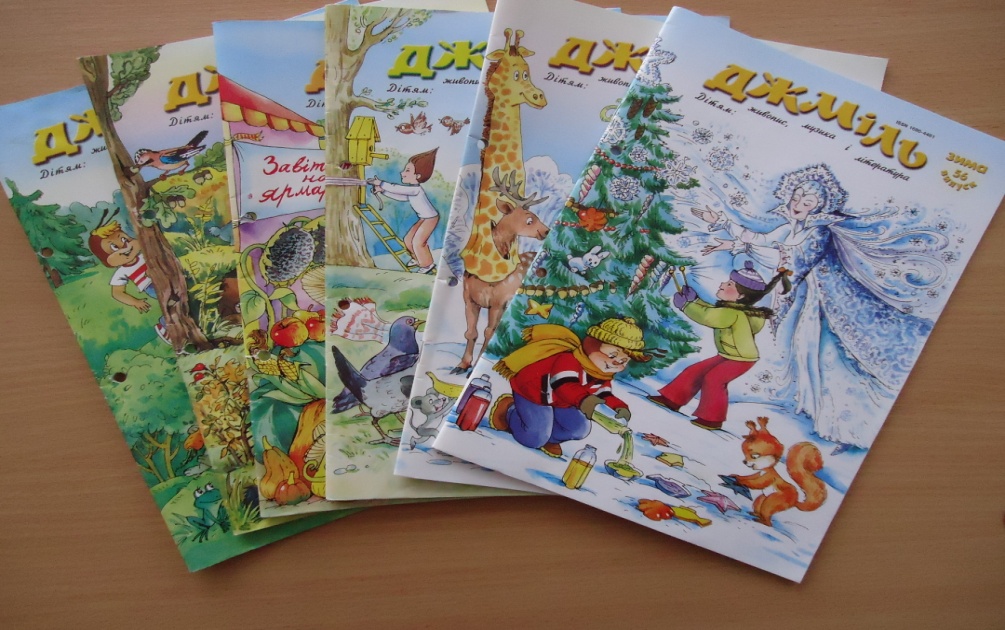 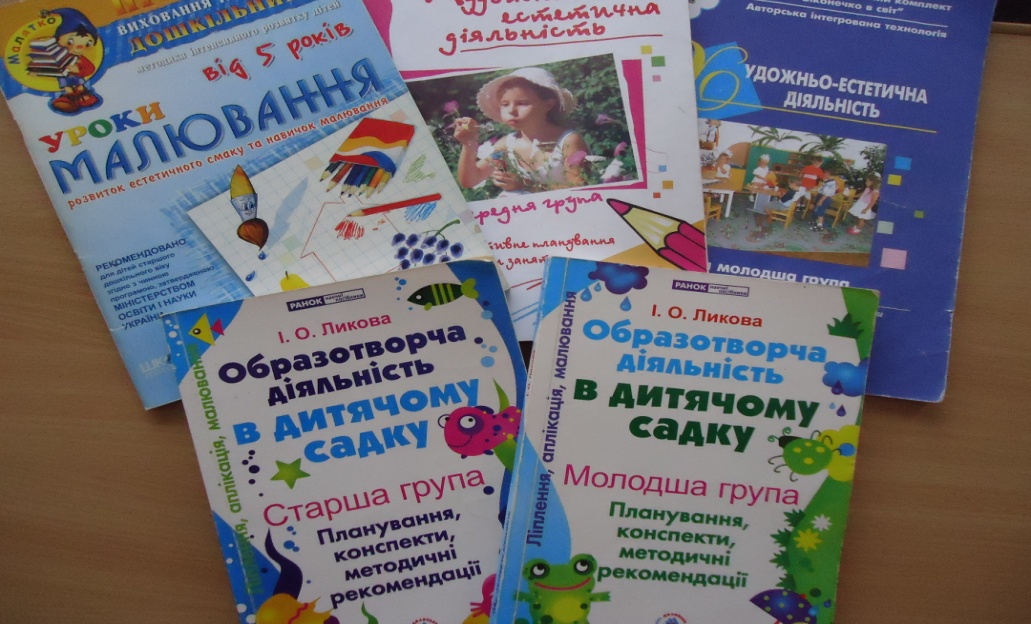 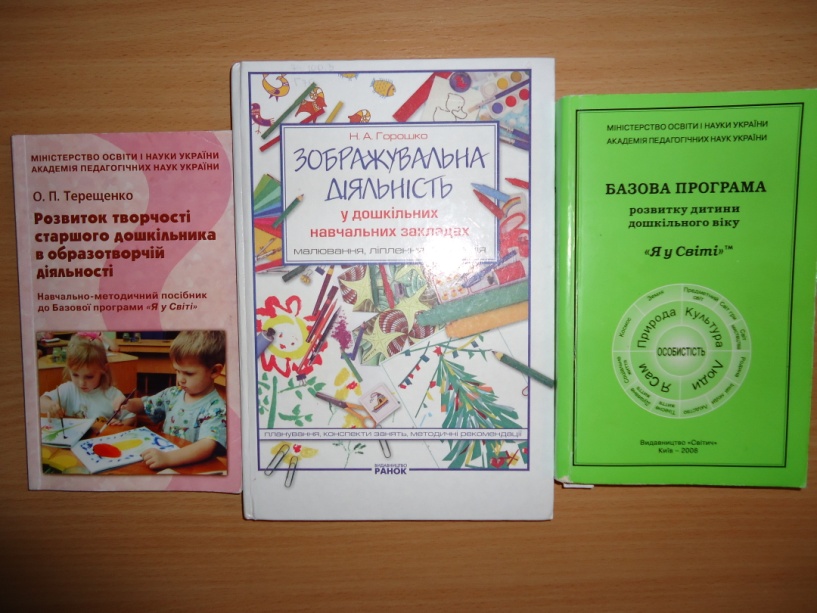 Моє хобі
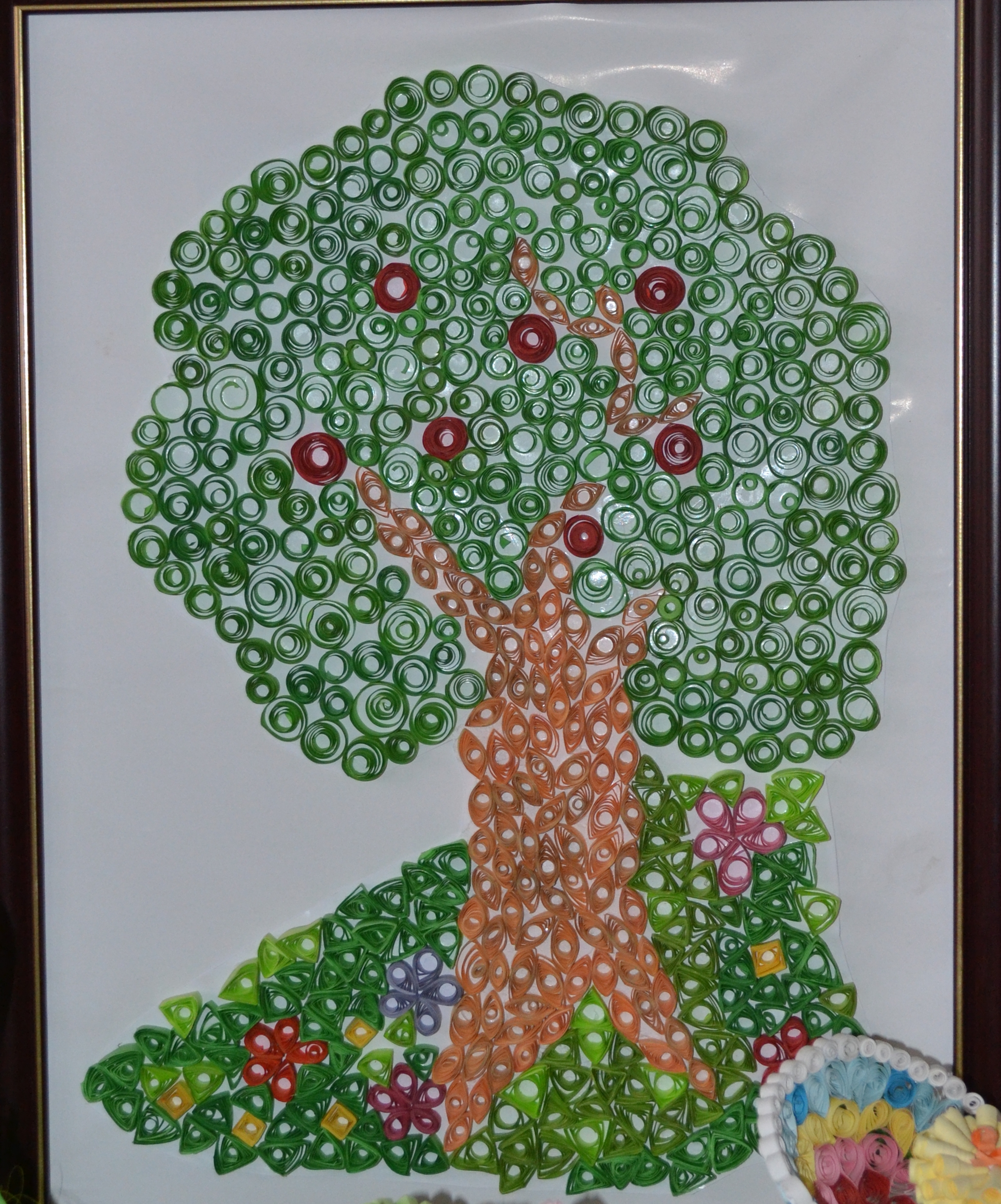 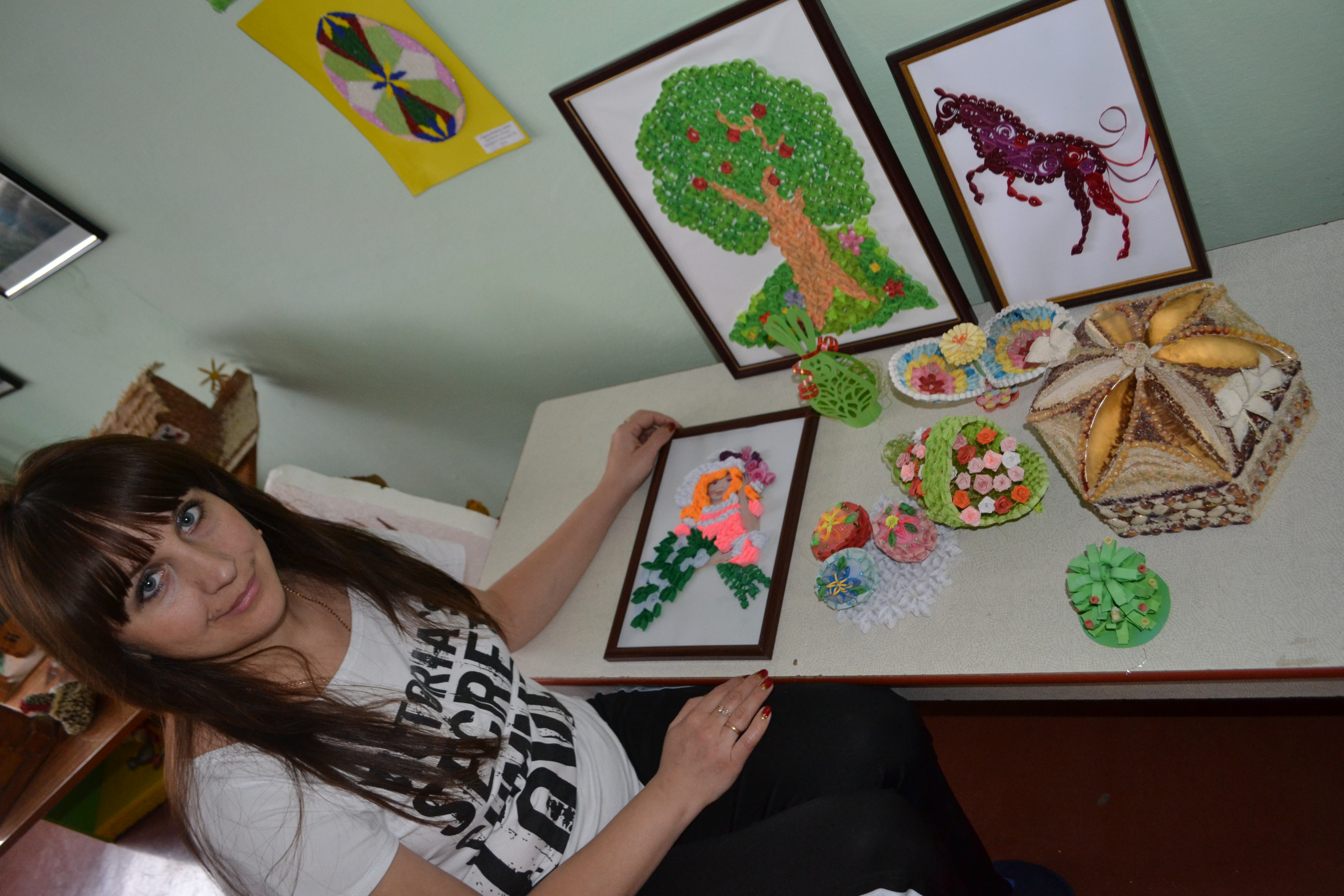 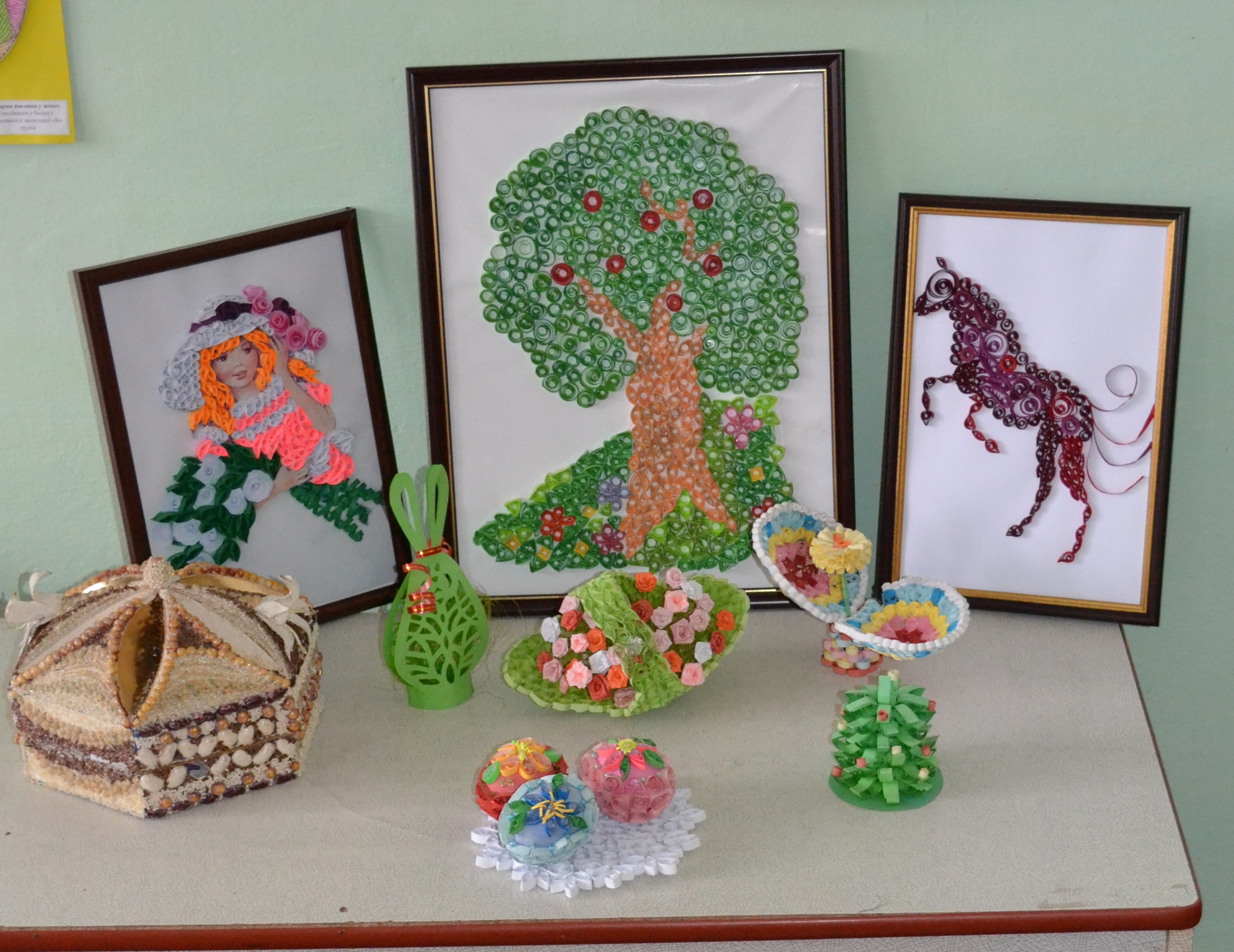 Дякую за увагу